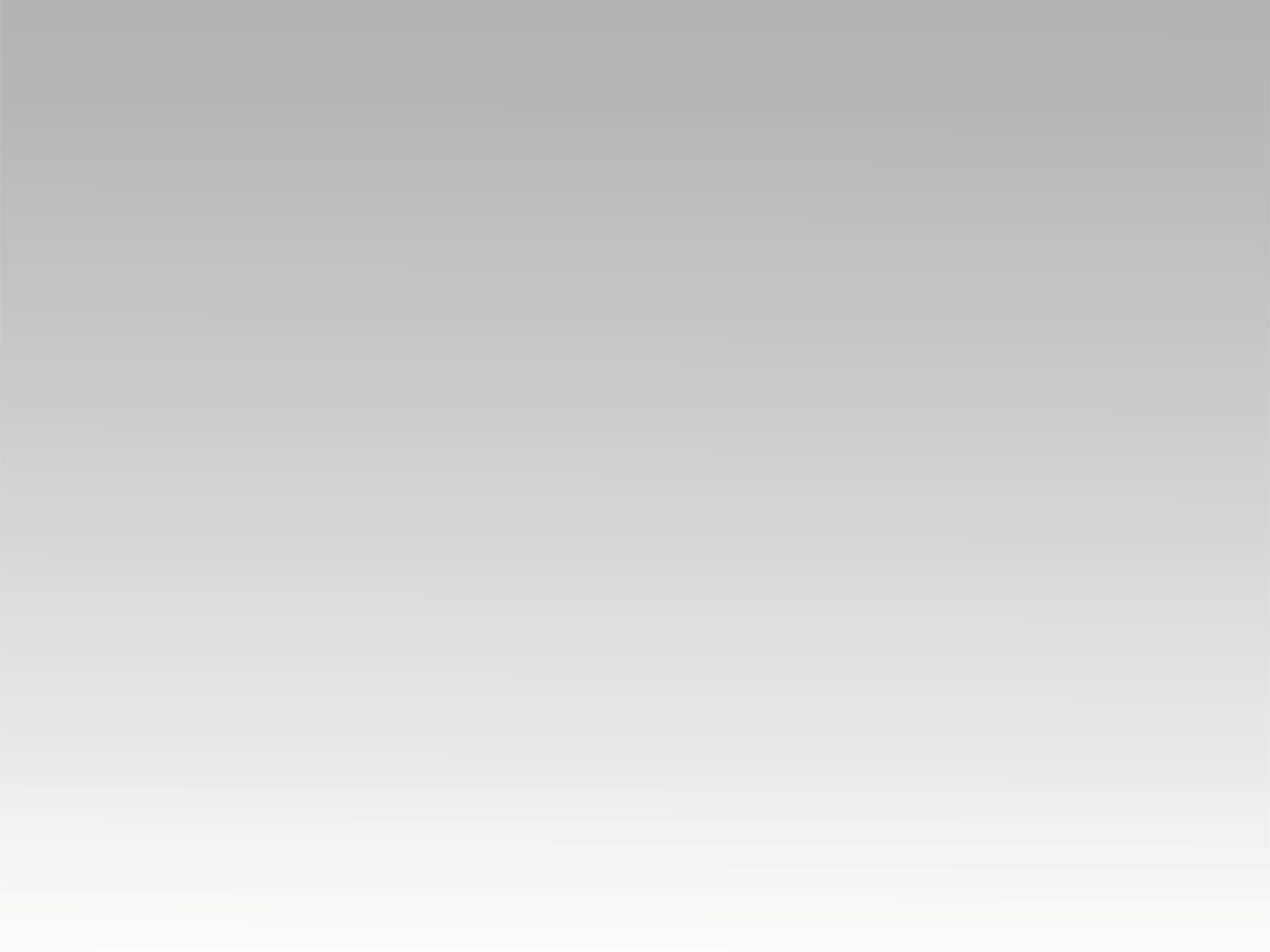 ترنيمة 
إنت هدف أهداف العمر
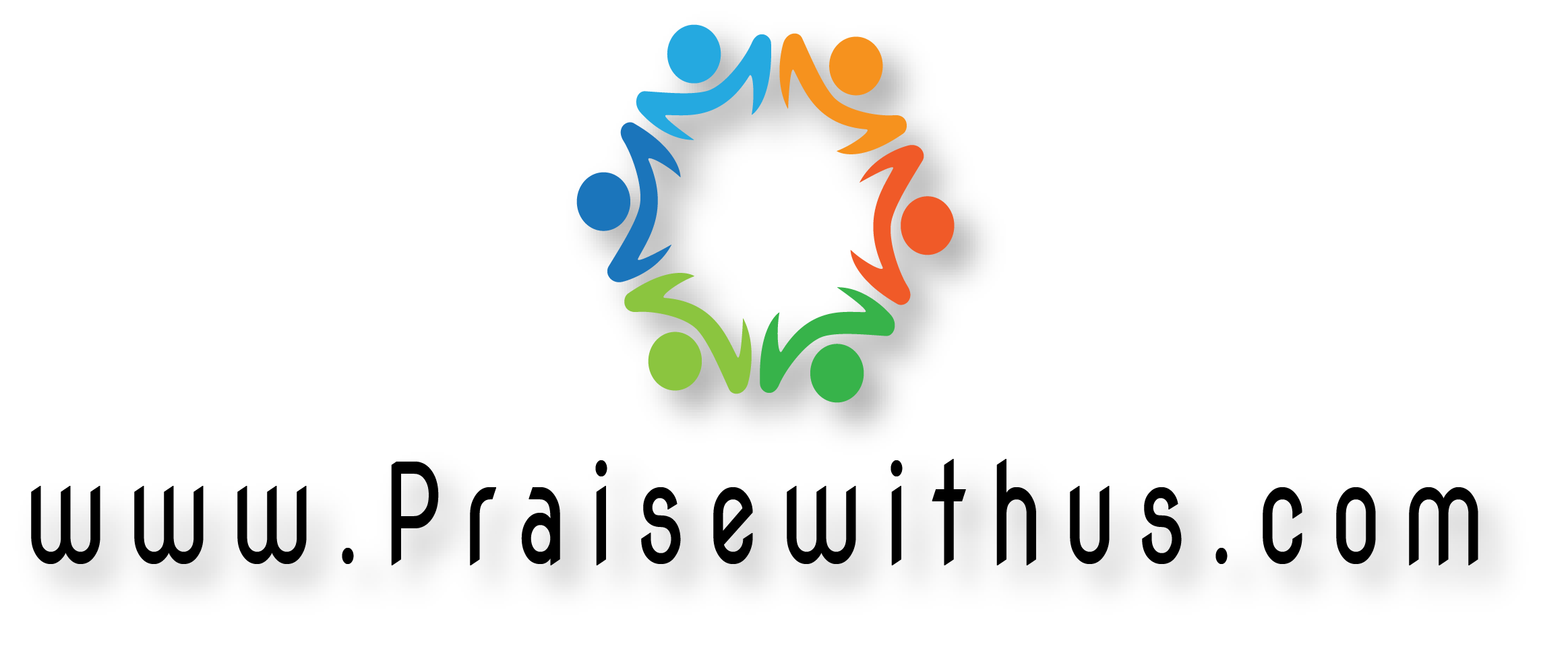 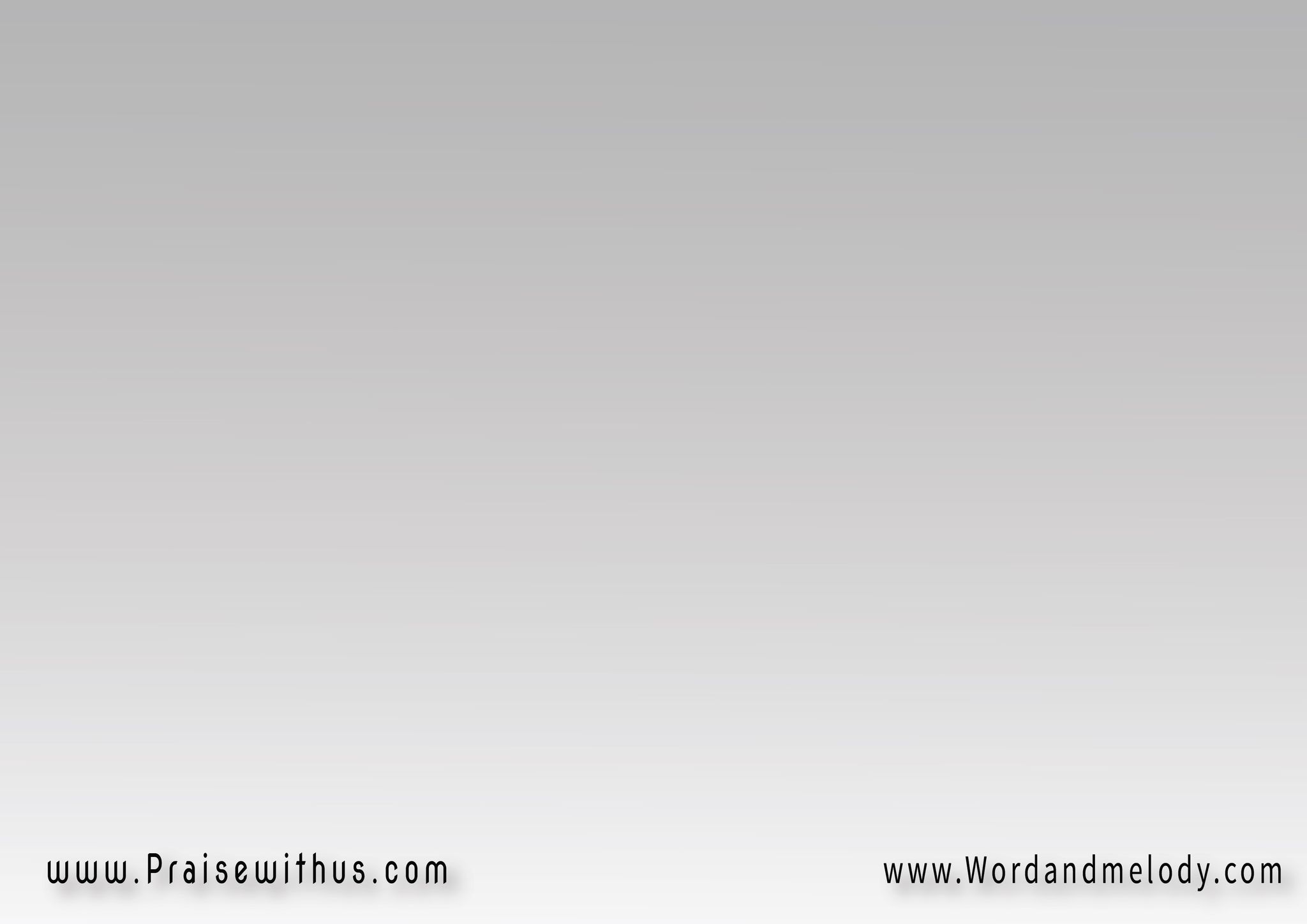 1- 
(إنت هدف أهداف العمر 
اللي أنا باحيا علشان أرضيكإنت حبيب أحباب القلب 
اللي إنت ملكته وأصبح ليك)2
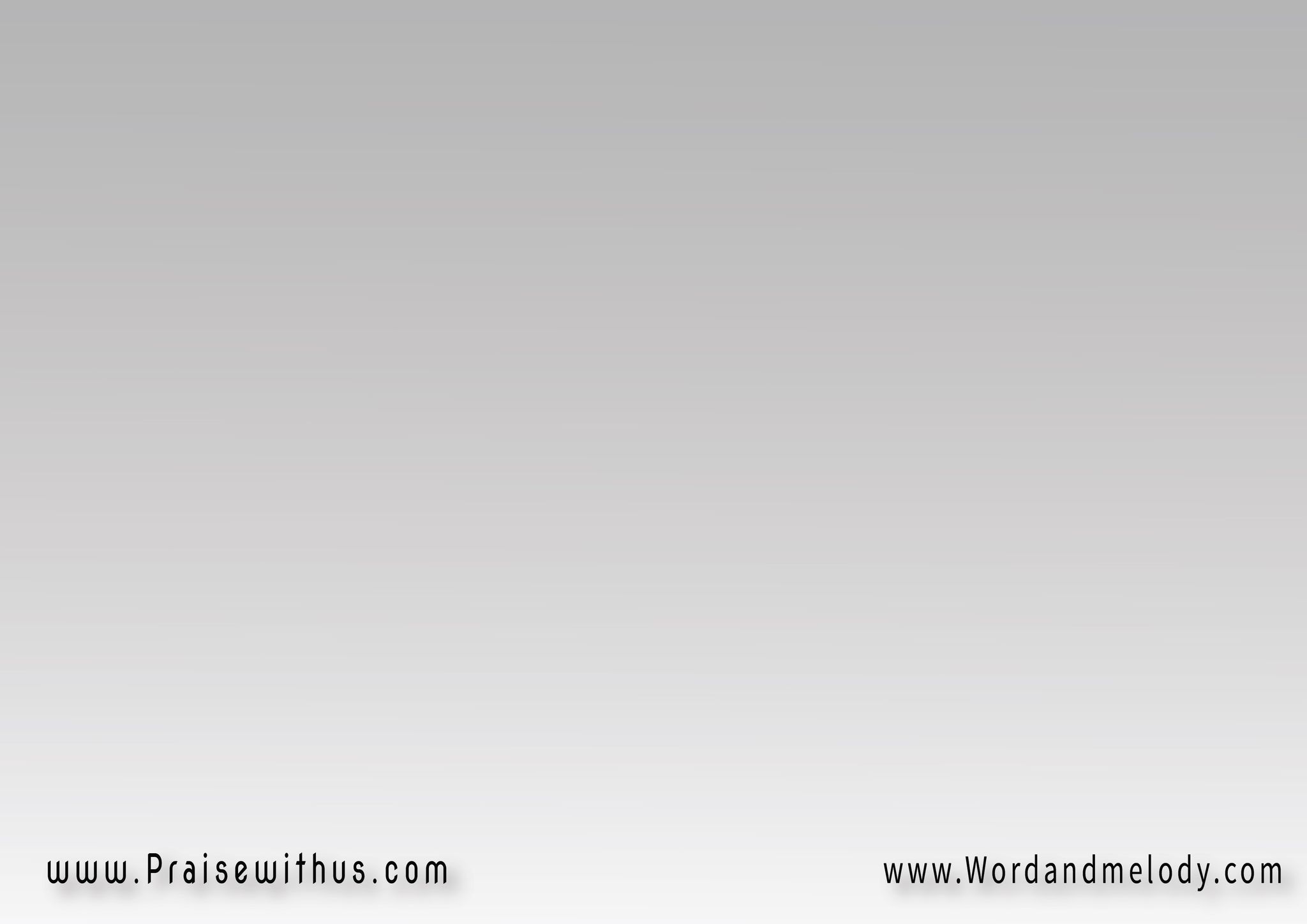 القرار:
(عايش باعلن بين الناس 
إن الدم اللي فداني ثمينسر خلاصي وبيه تقديسي 
ورسم دخول المفديين)2
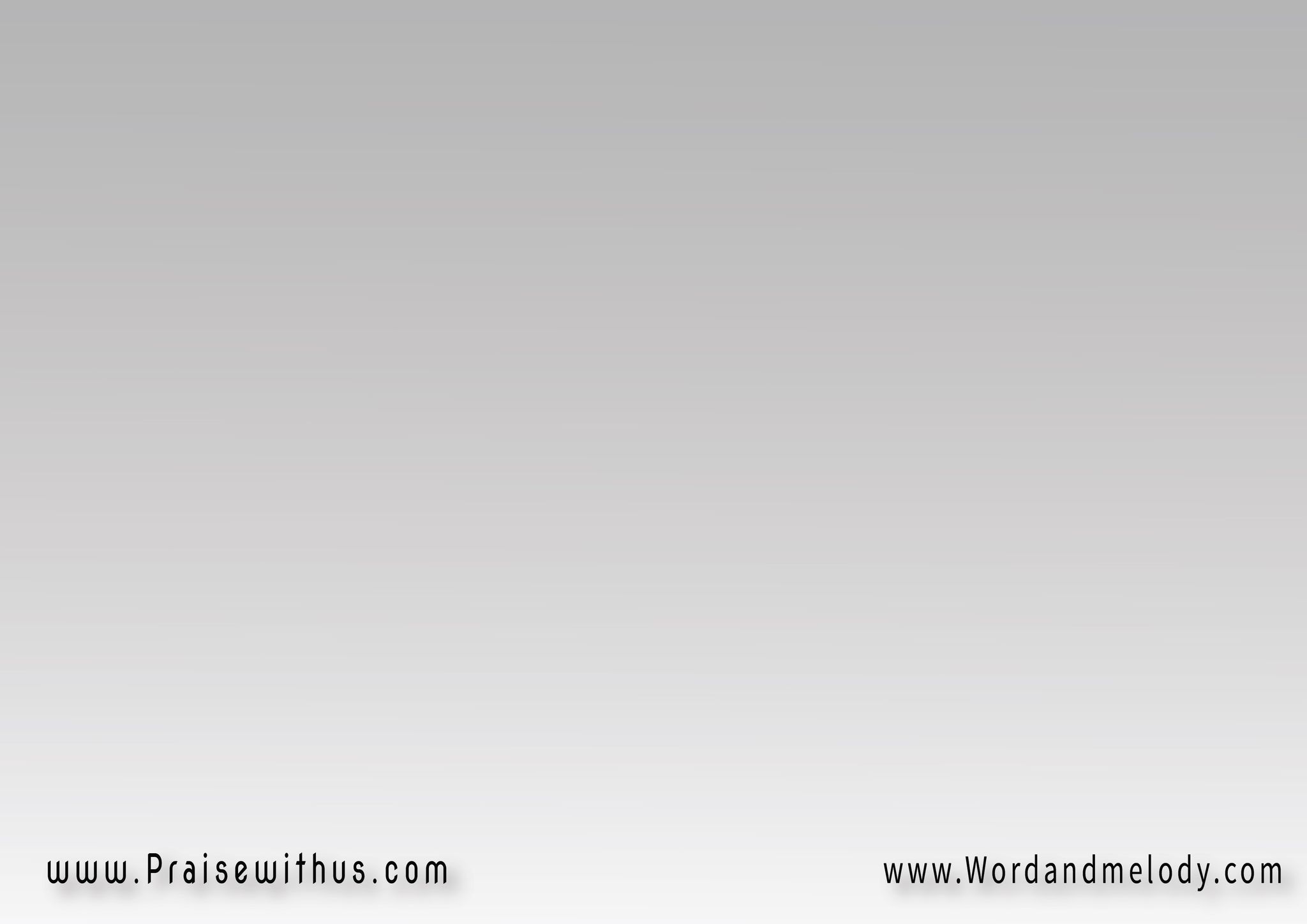 2- 
(ياللي شفيت النفس بجرحك 
لما سفكت الدم هناكفوق الخشبة حملت آثامي 
وأصبح لي مكان في سماك)2
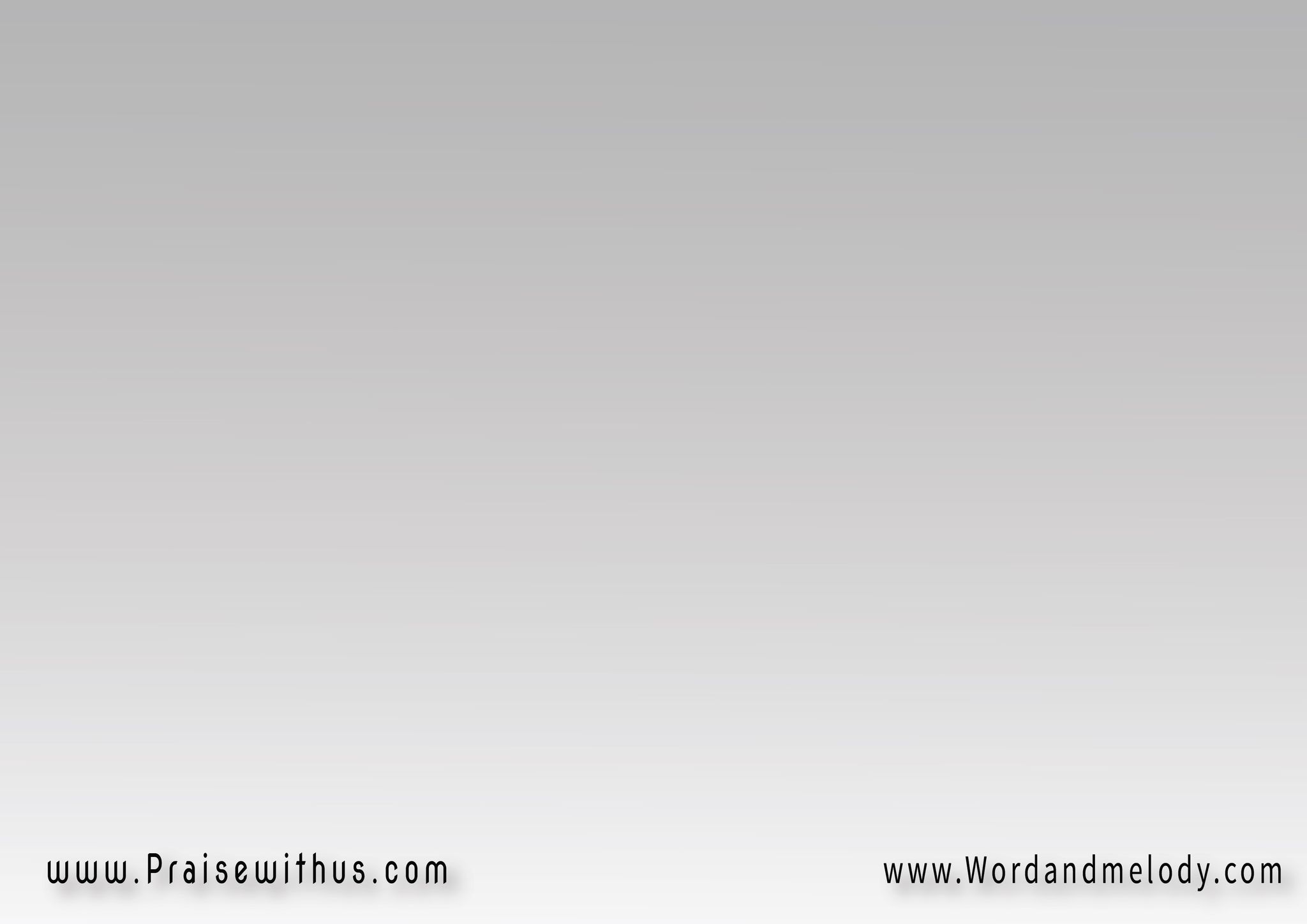 القرار:
(عايش باعلن بين الناس 
إن الدم اللي فداني ثمينسر خلاصي وبيه تقديسي 
ورسم دخول المفديين)2
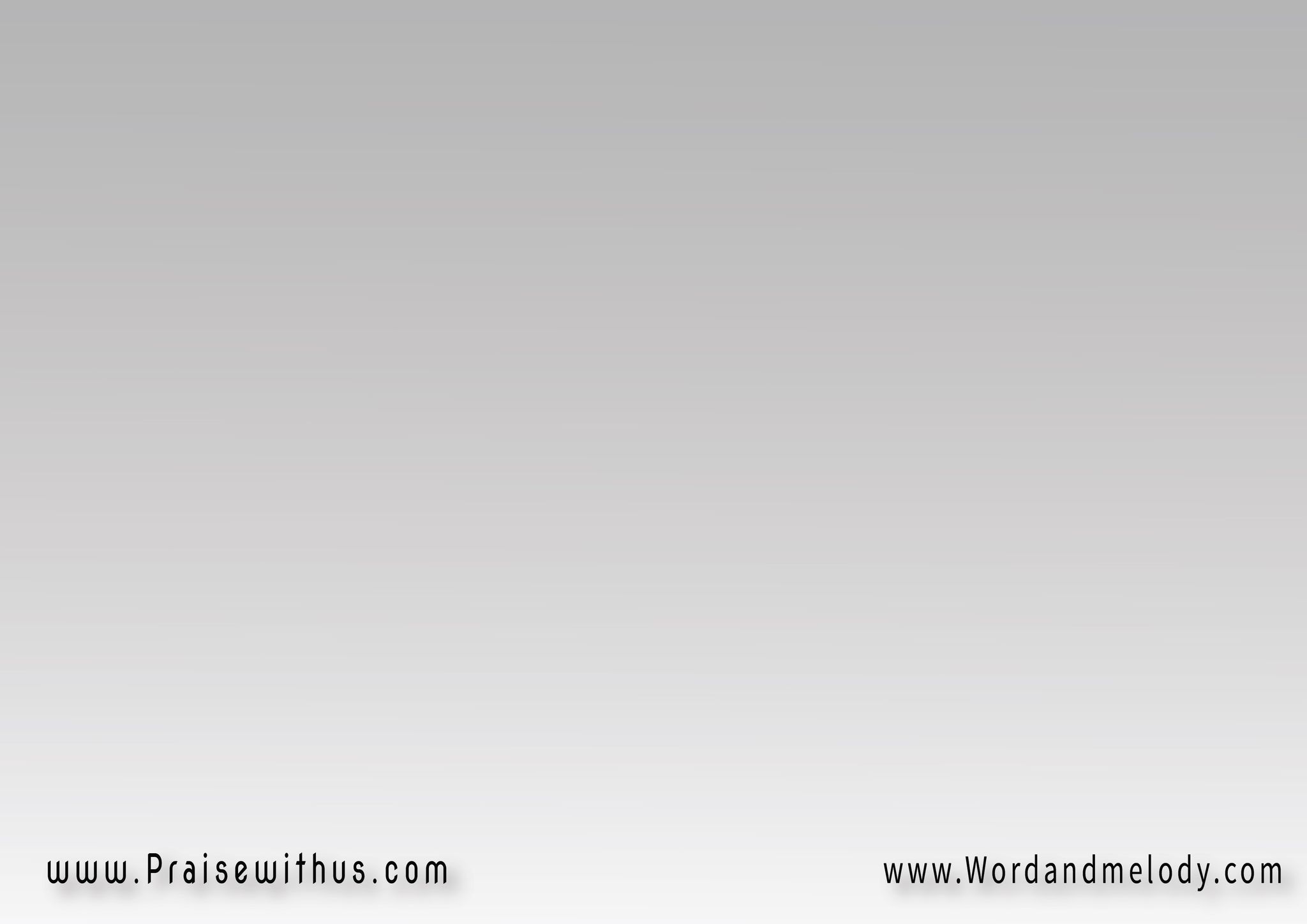 3- 
(لما انظر لصليبك ترخص 
في عيني أمجاد الكونوأحسب عارك هو غناي 
وربح سماوي فيك مضمون)2
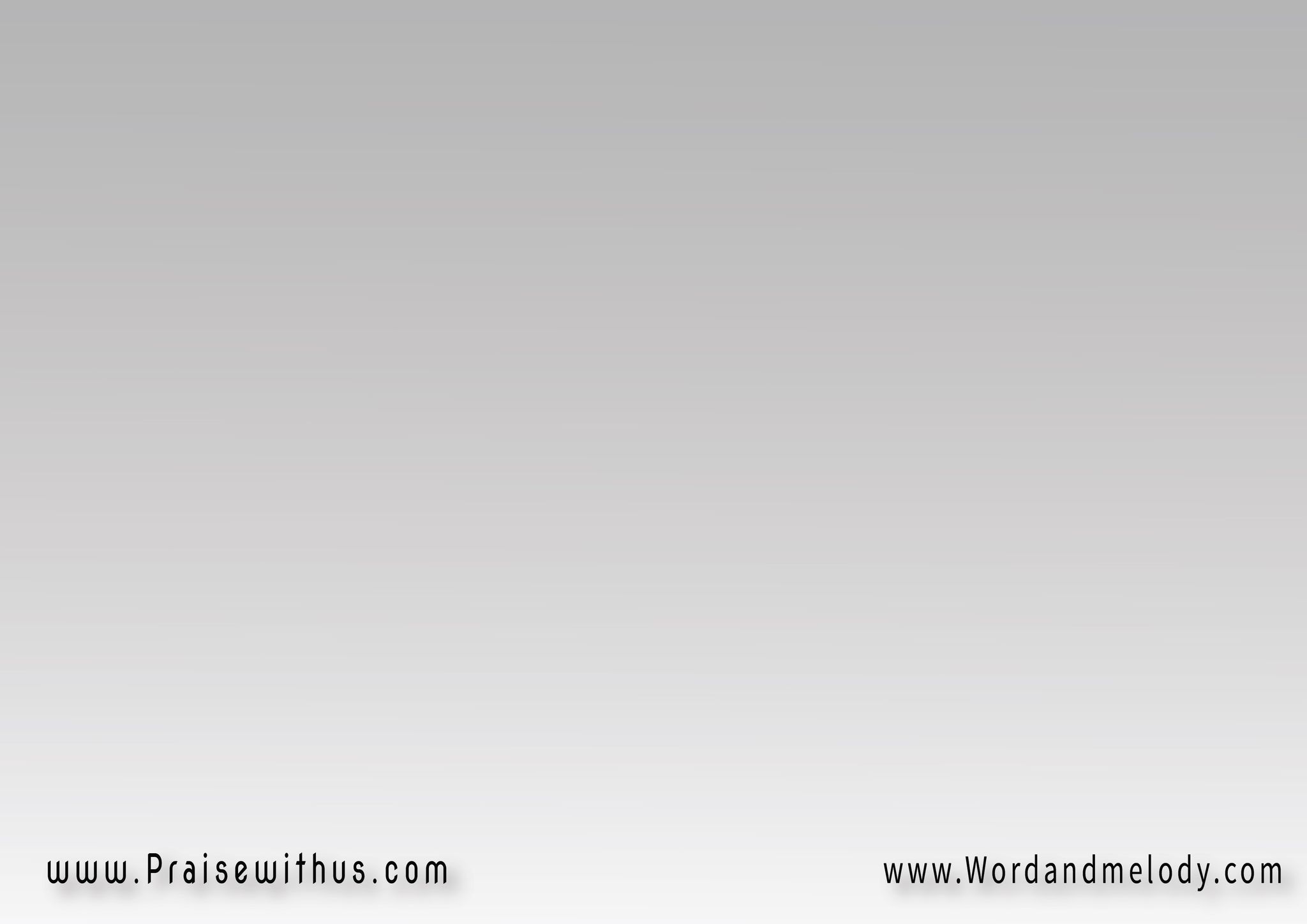 القرار:
(عايش باعلن بين الناس 
إن الدم اللي فداني ثمينسر خلاصي وبيه تقديسي 
ورسم دخول المفديين)2
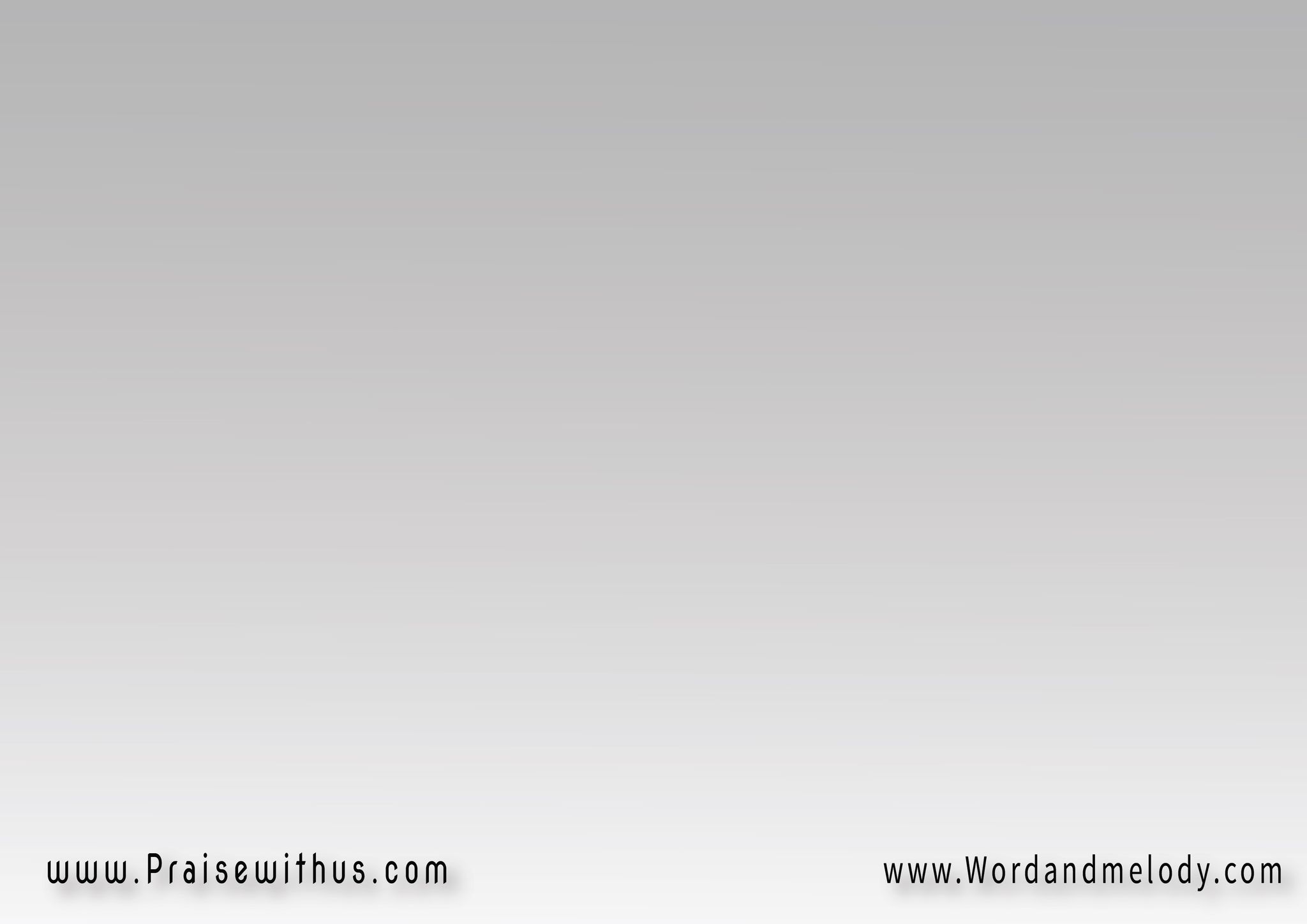 4- 
(قلبي فديته بحبك لي 
وما أحلاها العبودية معاكدي الحرية ودي الأبدية 
وفرح المجد يتم هناك)2
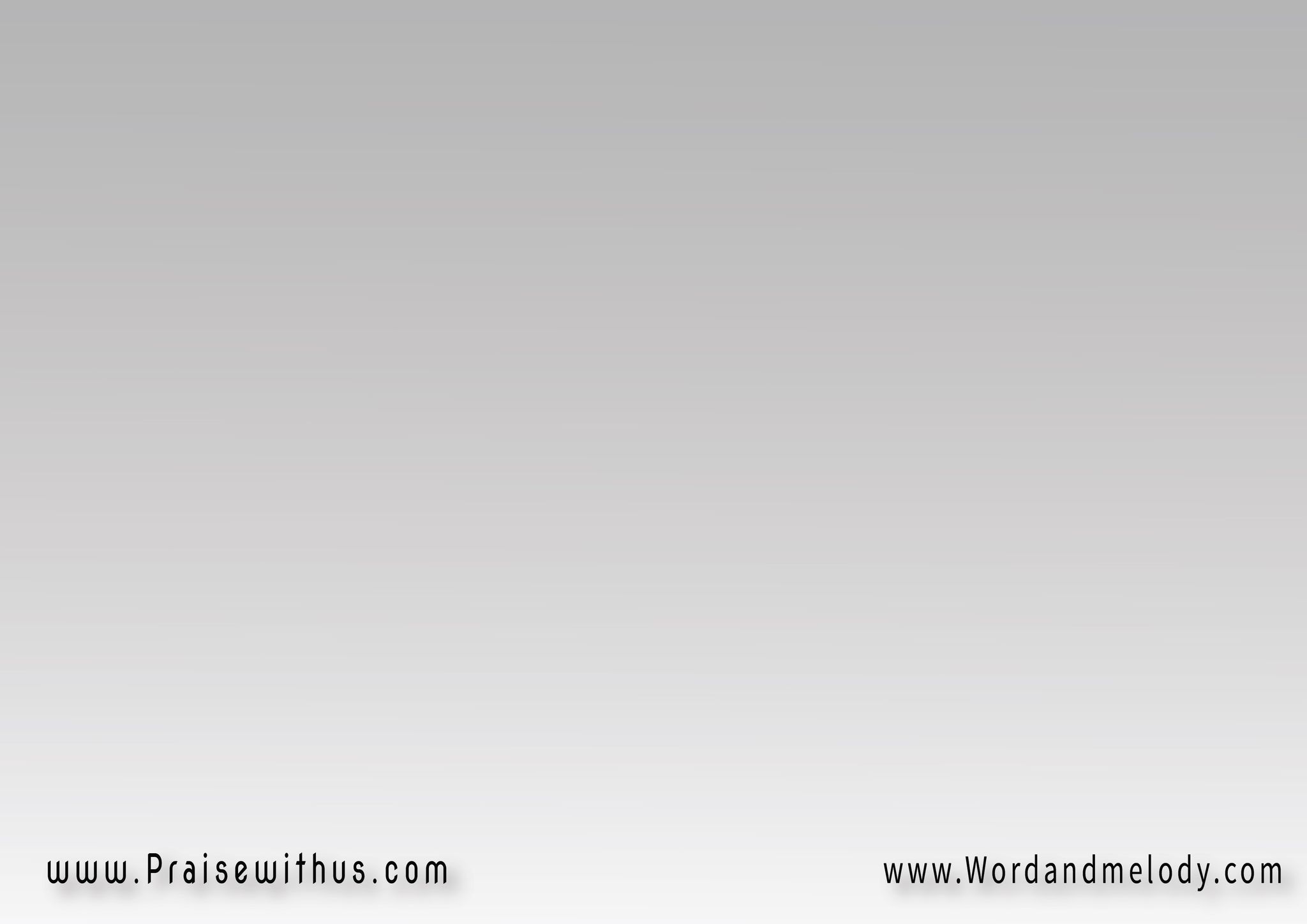 القرار:
(عايش باعلن بين الناس 
إن الدم اللي فداني ثمينسر خلاصي وبيه تقديسي 
ورسم دخول المفديين)2
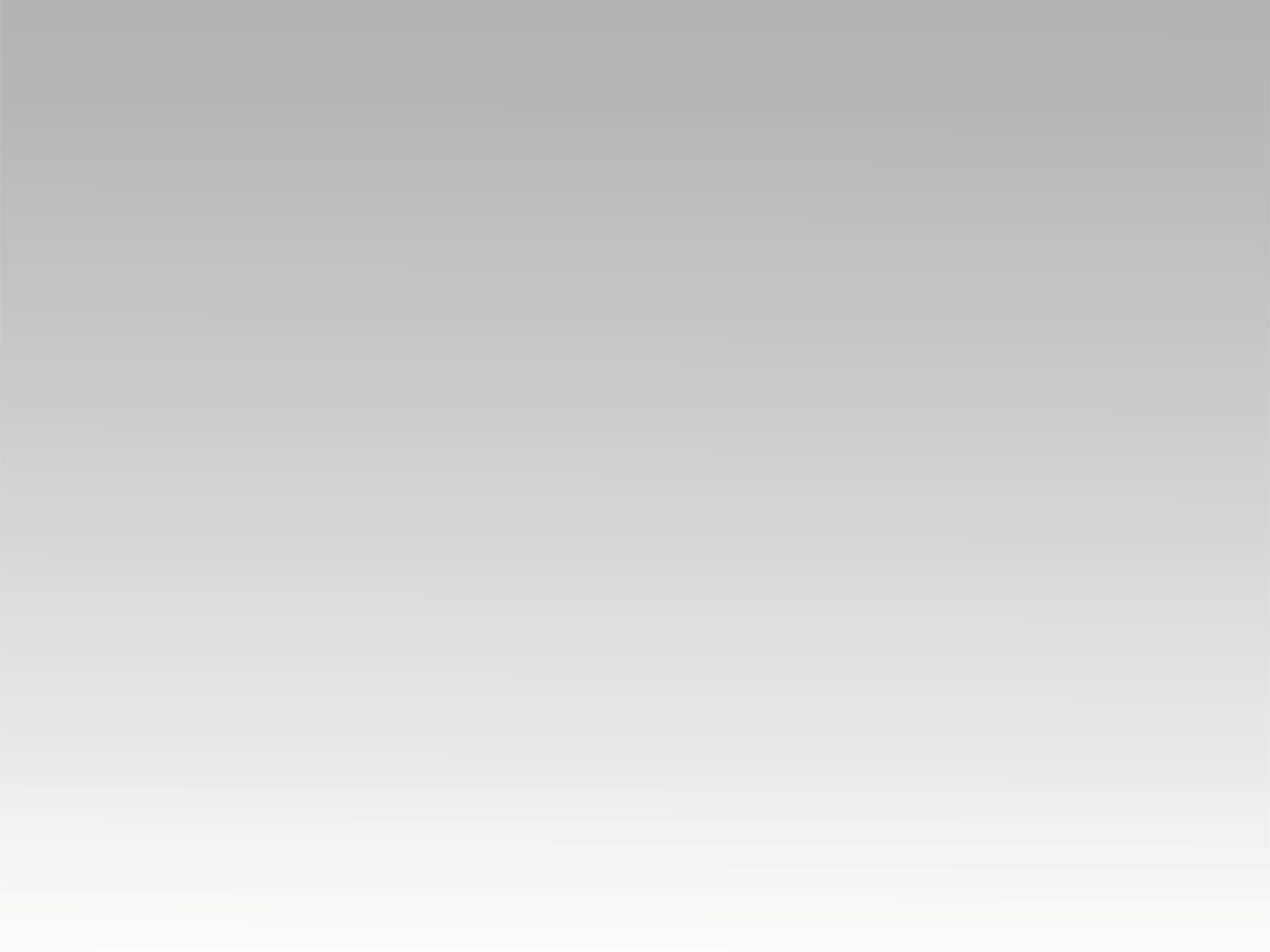 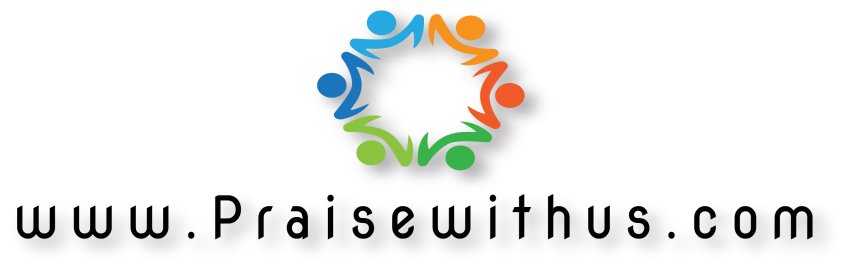